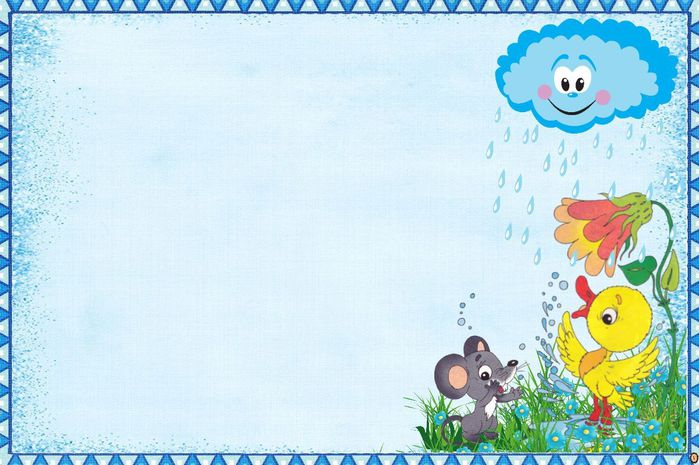 Буль – буль - буль
Журчит водица, 
Все ребята любят мыться!..

Презентация к занятию по ОБЖ для младшей группы.
Составитель Карсакова М.Г. 
МДОУ «Кизильский д/с№3»
/2017г/.
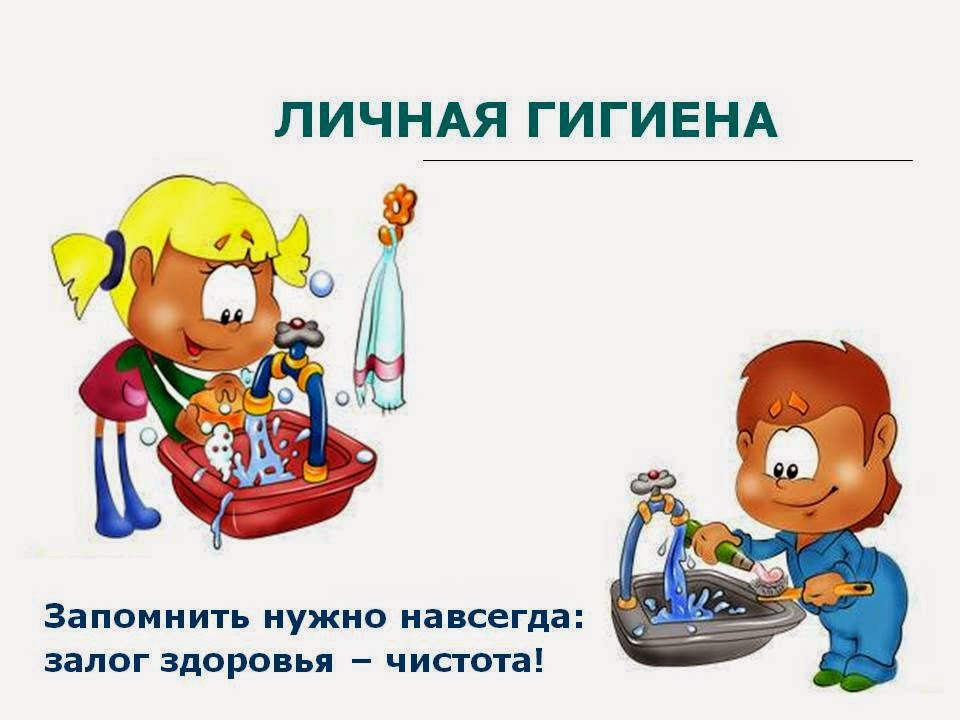 Цель:
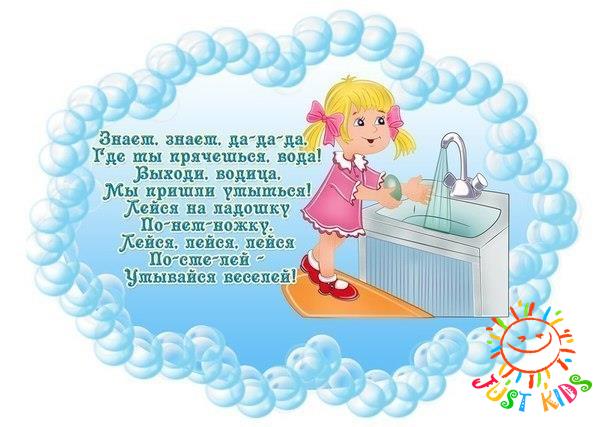 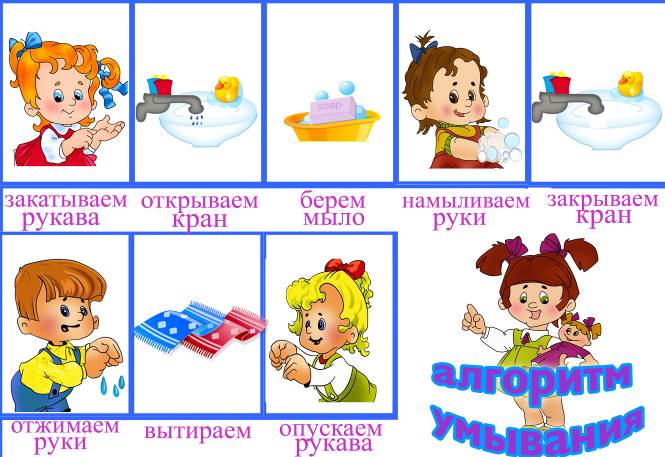 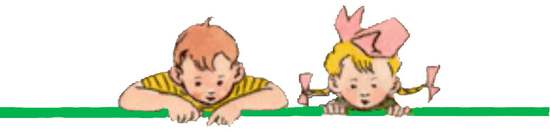 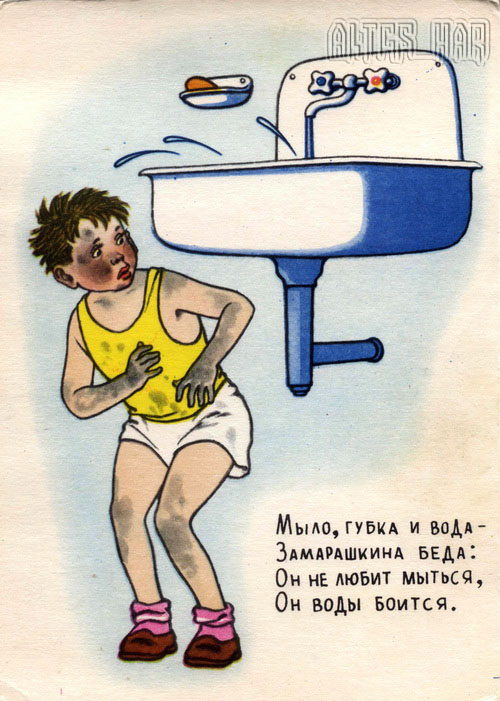 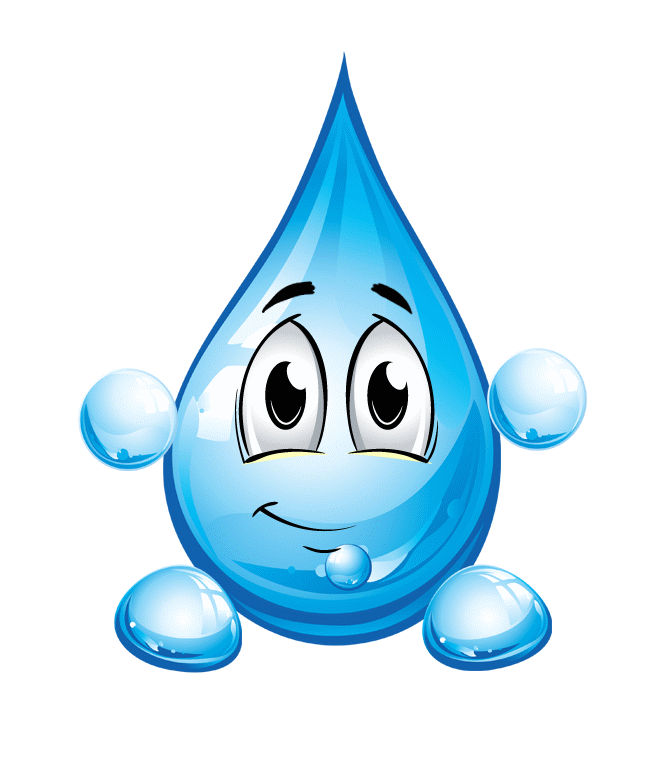 Вода, мыло душистое, зубная паста, и расчёстка помогут быть  нам чистыми, опрятными и приятными!
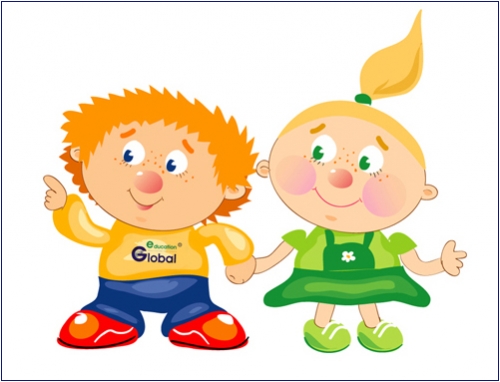 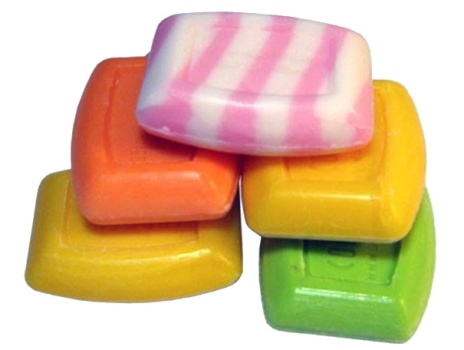 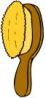 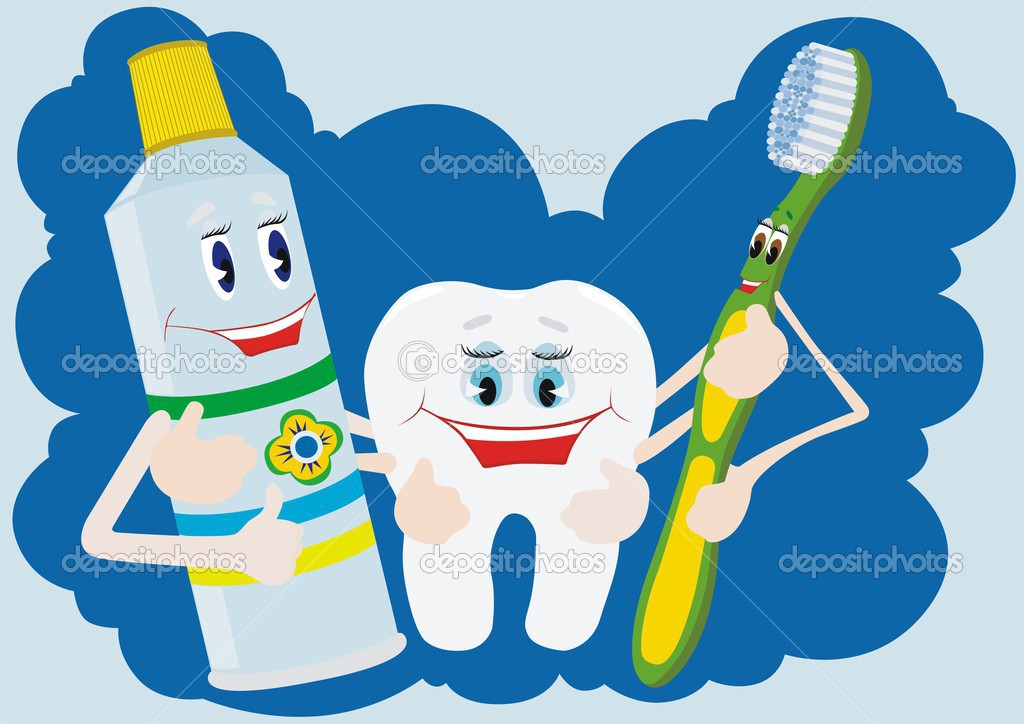 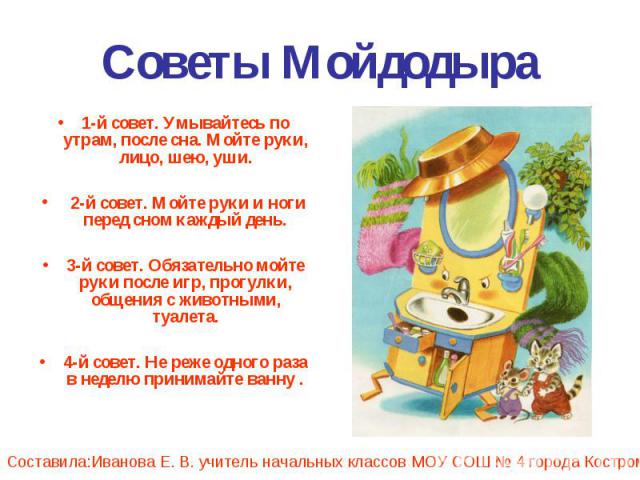 Отвечает доктор:- ЕЖЕ... -Отвечает доктор гневно:- ЕЖЕ –ЕЖЕ -ЕЖЕДНЕВНО!
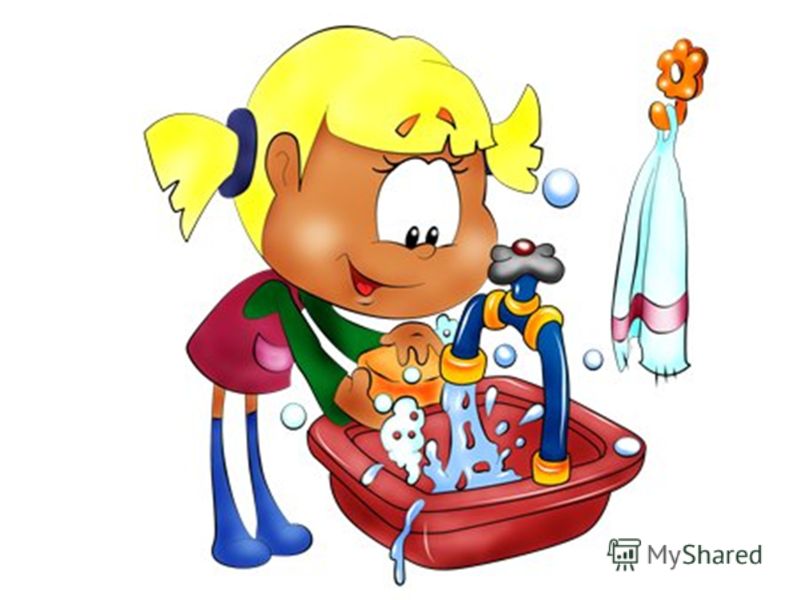 - Доктор, доктор,Как нам быть:Уши мытьили не мыть?Если мыть,То как нам быть:Часто мытьИли пореже?..
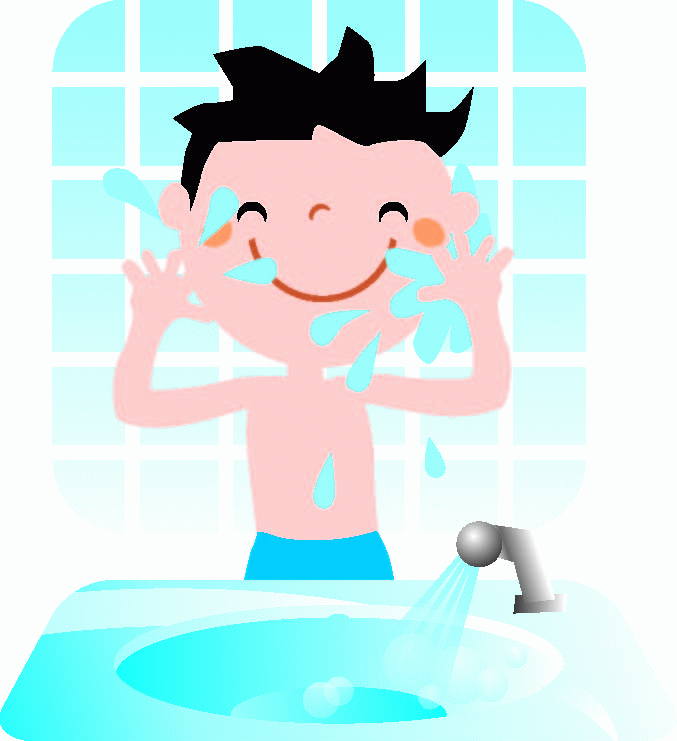 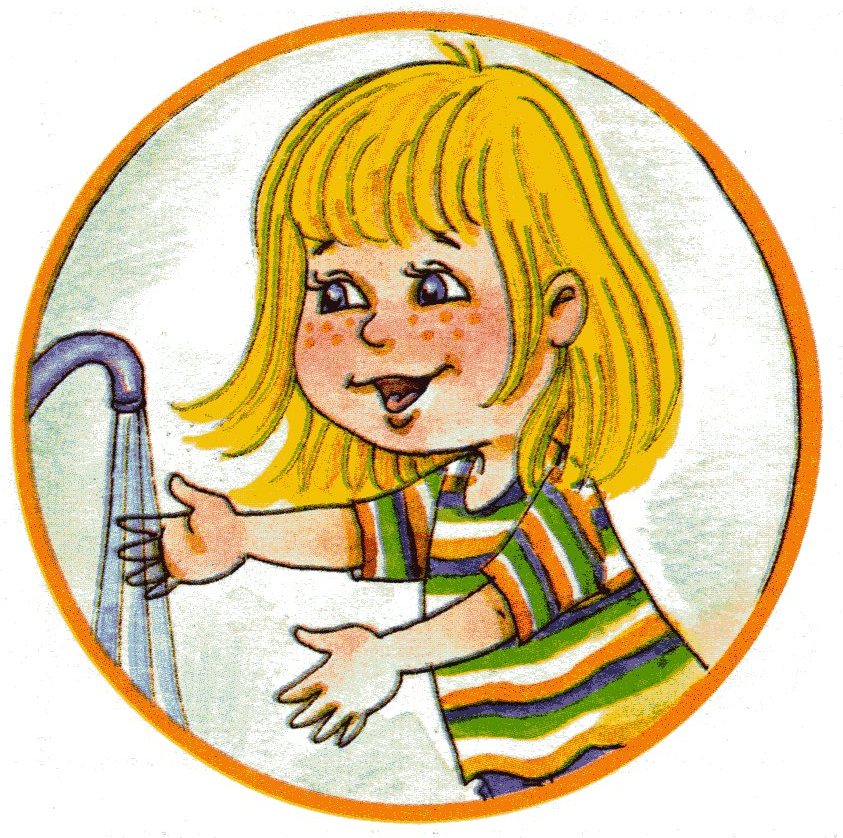 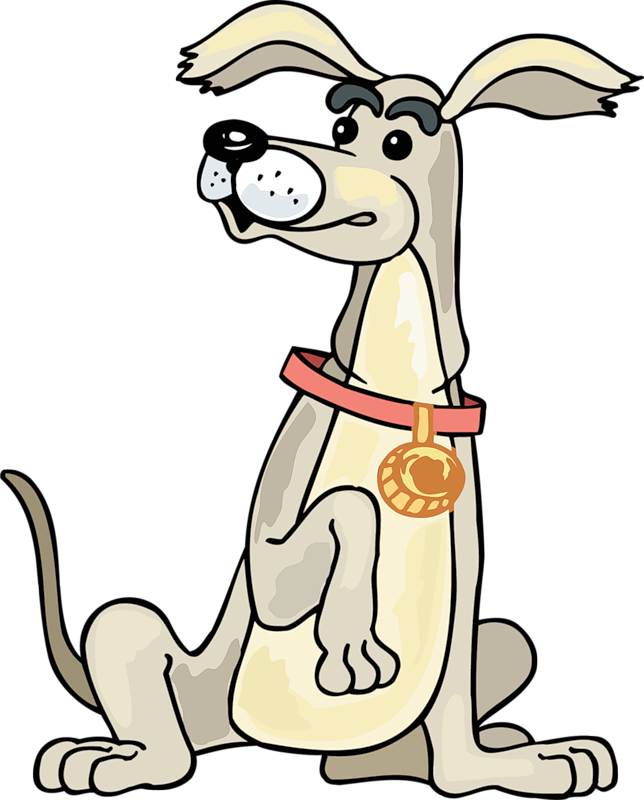 Я под краном руки мыла,
А лицо помыть забыла.
Увидал меня Трезор,
Зарычал: «Какой позор!»
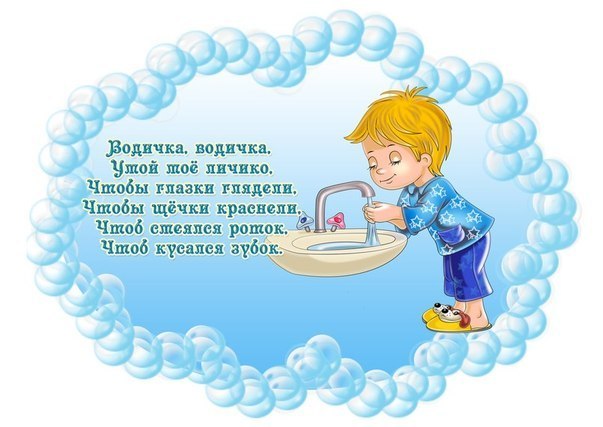 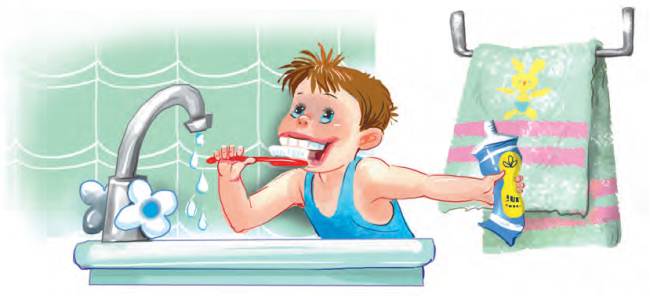 Я уже большой,Я самЧищу зубы по утрам.Чищу,Чищу,Не ленюсь,Кариеса не боюсь.Чищу,Чищу,Улыбаюсь,Чищу,Чищу,Покривляюсь.
Чищу,Чтобы не болели,Чищу,Чтобы не темнели,И снаружи,И внутри,Мама, мама,Посмотри –Зубки чистые мои!
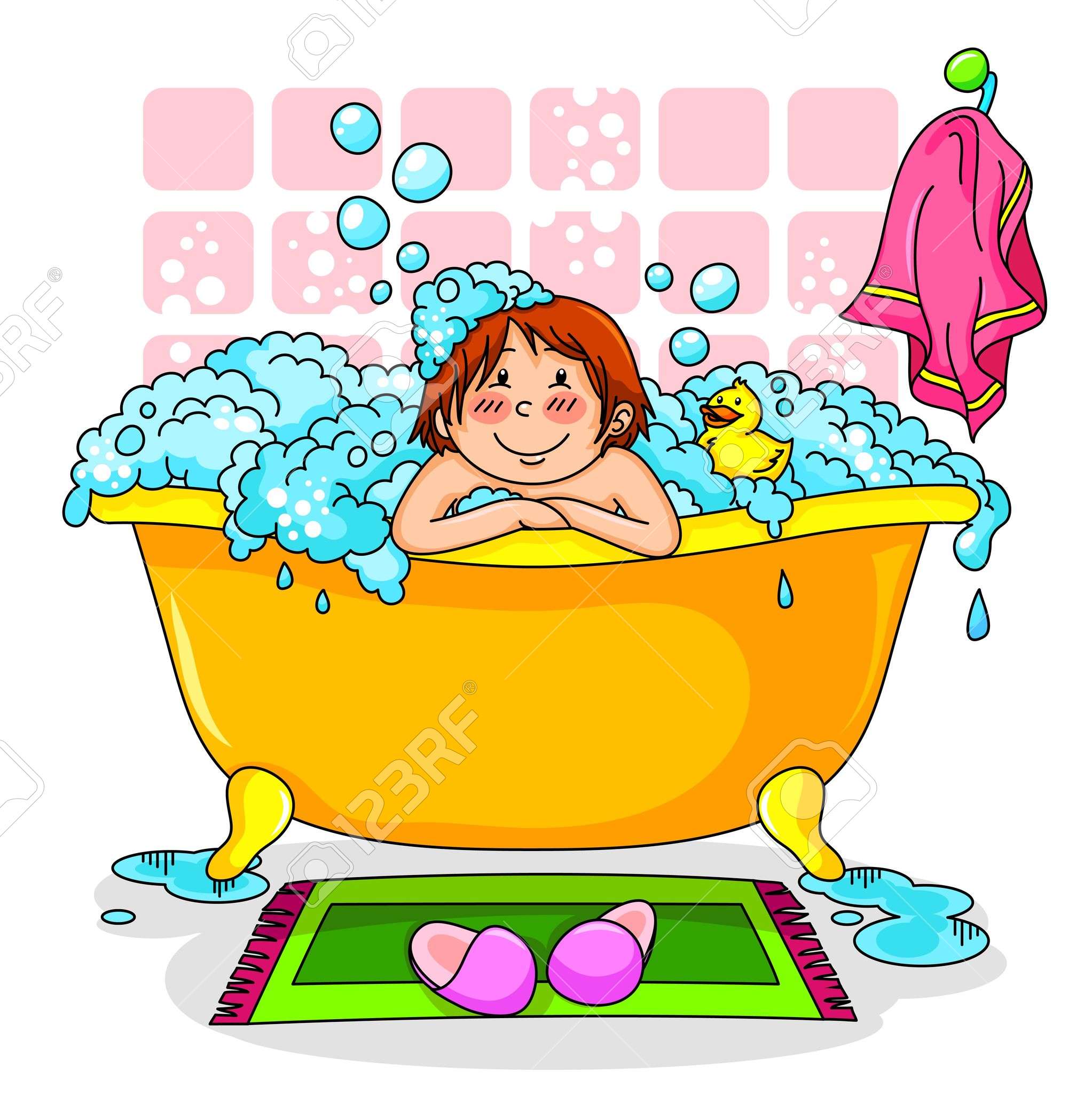 Время ванну принимать:Ждет водичка, не дождется,Поработать ей придется,Ручки, ножки отмывать.Спинку вымыть с мылом — братцемИ с мочалкою сестрой,Нелегко воде порой,Если ей не подчиняться.Обижается водица —Грязь не украшает лица.Кто красивым хочет стать,Воду должен уважать.
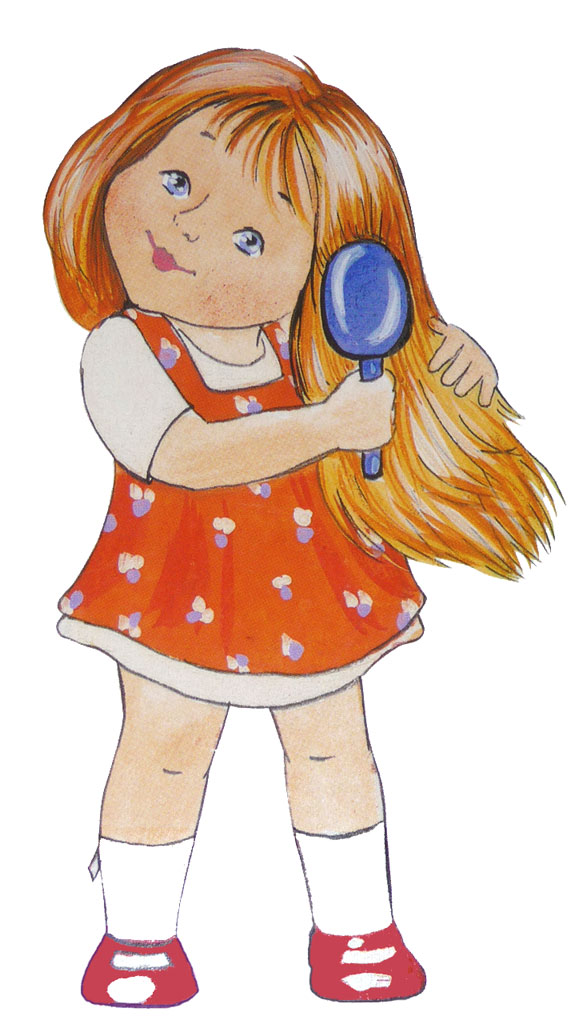 Мама сделала укладку -Причесала кудри гладко,Ну и я возьму расческу,Тоже сделаю прическу.
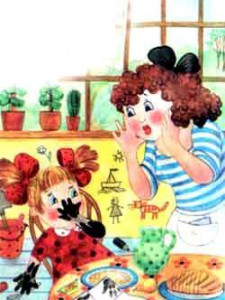 Так что, (имя ребенка), старайся,Чаще с мылом умывайся!Надо теплою водойРуки мыть перед едой!
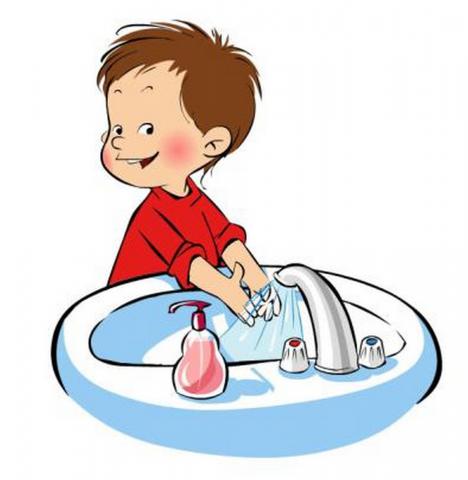 Дочка плохо руки мыла:Лишь водичкою смочила,Мылить мылом не старалась, На руках же грязь осталась.Полотенце в черных пятнах!Как же это неприятно!Попадут микробы в рот.Может заболеть живот.
Средства личной гигиены:
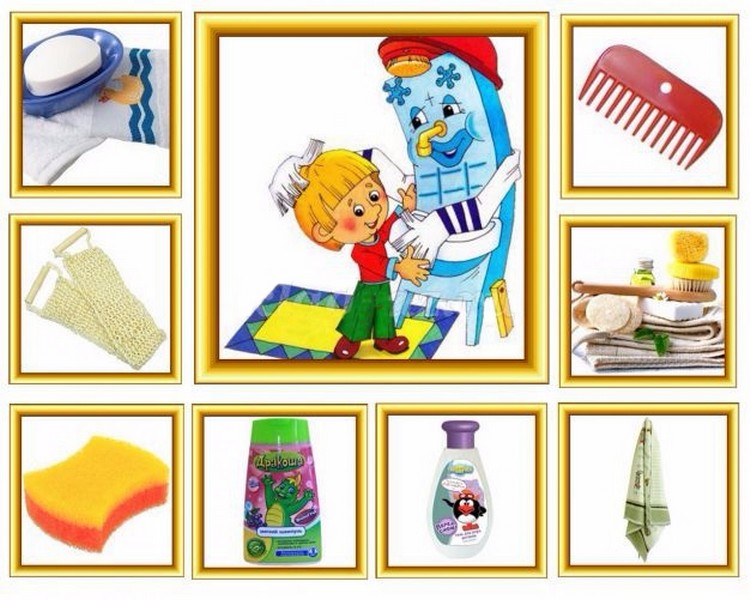 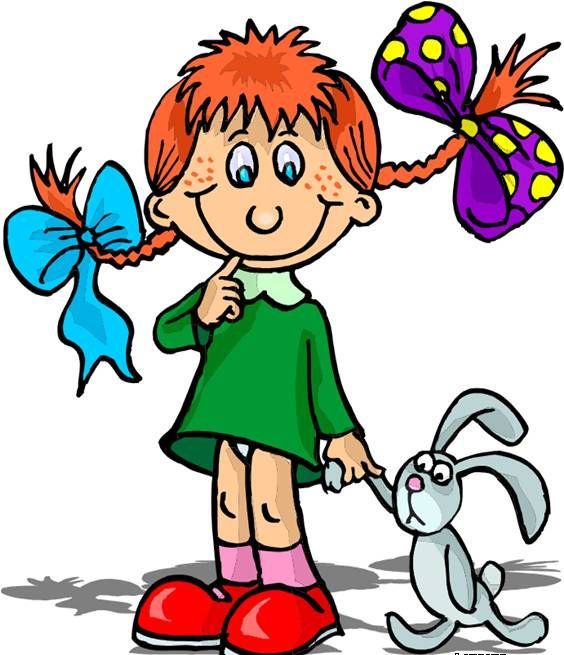 Загадки:
Мною можно умываться.Я умею проливаться.В кранах я живу всегда.Ну, конечно, я — …(Вода)
Кирпичик розовый, душистый 
Потри его и будешь чистым.
(Мыло)
Хожу-брожу не по лесам,
А по усам, по волосам,
И зубы у меня длинней, 
Чем у волков и медведей.
(Расческа)
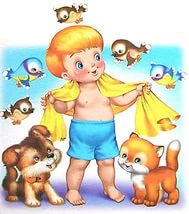 Вафельное и
полосатое,
Ворсистое и мохнатое, 
Всегда под рукою 
Что это такое?
(Полотенце)
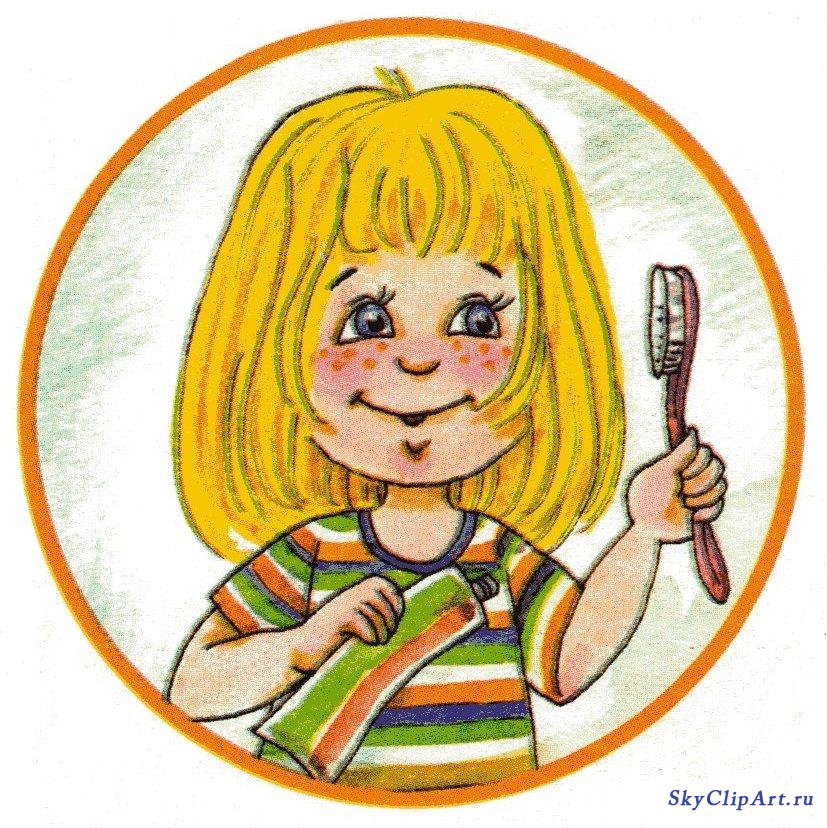 Костяная спинка, 
Жесткая щетинка, 
С мятной пастой дружит, 
Нам усердно служит.
( Зубная щетка)
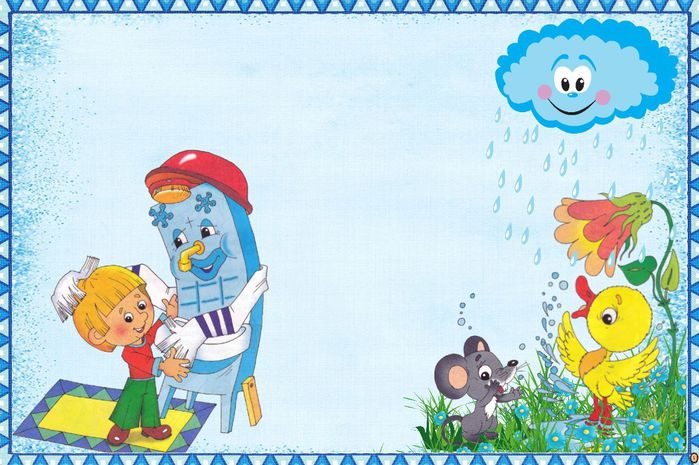 Надо, надо умываться
По утрам и вечерам,
А не чистым трубочистам
Стыд и срам! Стыд и срам!
Да здравствует мыло душистое
И полотенце пушистое,
И зубной порошок
И густой гребешок!
Ах, вода, вода, вода!
Будем чистыми всегда!
Будем здоровы!
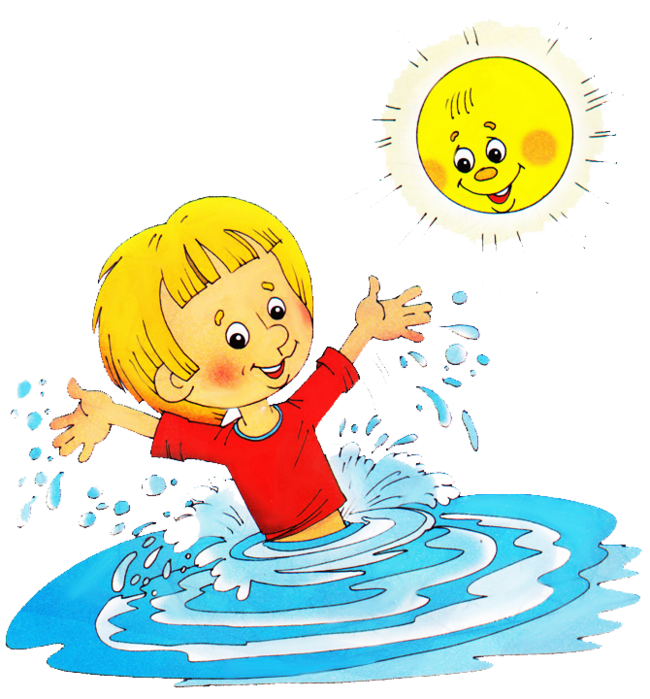 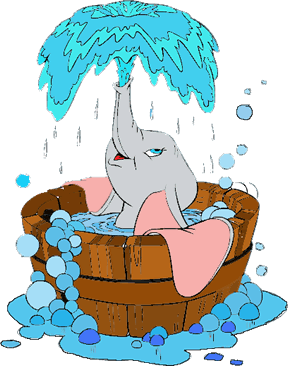 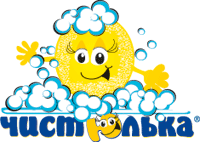 До свидания!
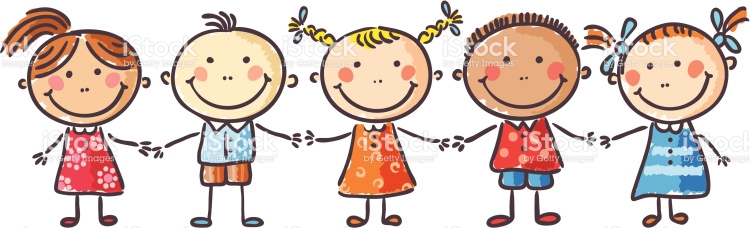